Mathematik 9 Abels
Löse durch Gleichsetzen:
Wie kann ich ein LGS durch 
Einsetzen lösen?
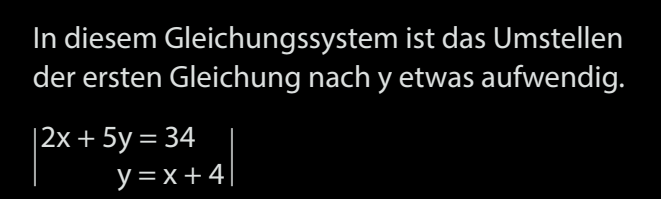 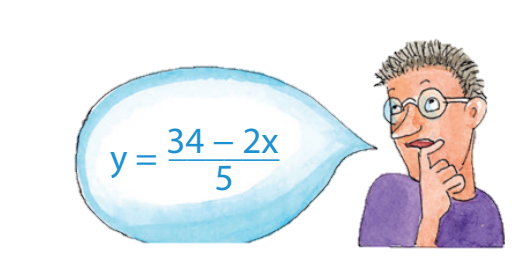 Wie könnte man noch auf eine Gleichung mit einer Variablen kommen?
Einsetzungsverfahren
Eine Gleichung nach einer Variable auflösen.
Den anderen Term in die andere Gleichung einsetzen.
Die neue Gleichung lösen.
Die Lösung in eine der Ausgangsgleichungen einsetzen.
Die erhaltene Gleichung lösen.
Die Lösungsmenge notieren.
Einsetzungsverfahren
Eine Gleichung nach einer Variable auflösen.
Den anderen Term in die andere Gleichung einsetzen.
Die neue Gleichung lösen.
Die Lösung in eine der Ausgangsgleichungen einsetzen.
Die erhaltene Gleichung lösen.
Die Lösungsmenge notieren.
Einsetzungsverfahren
Eine Gleichung nach einer Variable auflösen.
Den anderen Term in die andere Gleichung einsetzen.
Die neue Gleichung lösen.
Die Lösung in eine der Ausgangsgleichungen einsetzen.
Die erhaltene Gleichung lösen.
Die Lösungsmenge notieren.
Einsetzungsverfahren
Eine Gleichung nach einer Variable auflösen.
Den anderen Term in die andere Gleichung einsetzen.
Die neue Gleichung lösen.
Die Lösung in eine der Ausgangsgleichungen einsetzen.
Die erhaltene Gleichung lösen.
Die Lösungsmenge notieren.
Einsetzungsverfahren
Eine Gleichung nach einer Variable auflösen.
Den anderen Term in die andere Gleichung einsetzen.
Die neue Gleichung lösen.
Die Lösung in eine der Ausgangsgleichungen einsetzen.
Die erhaltene Gleichung lösen.
Die Lösungsmenge notieren.
Einsetzungsverfahren
Eine Gleichung nach einer Variable auflösen.
Den anderen Term in die andere Gleichung einsetzen.
Die neue Gleichung lösen.
Die Lösung in eine der Ausgangsgleichungen einsetzen.
Die erhaltene Gleichung lösen.
Die Lösungsmenge notieren.
Einsetzungsverfahren
Eine Gleichung nach einer Variable auflösen.
Den anderen Term in die andere Gleichung einsetzen.
Die neue Gleichung lösen.
Die Lösung in eine der Ausgangsgleichungen einsetzen.
Die erhaltene Gleichung lösen.
Die Lösungsmenge notieren.
Einsetzungsverfahren
Eine Gleichung nach einer Variable auflösen.
Den anderen Term in die andere Gleichung einsetzen.
Die neue Gleichung lösen.
Die Lösung in eine der Ausgangsgleichungen einsetzen.
Die erhaltene Gleichung lösen.
Die Lösungsmenge notieren.
Fun18,19
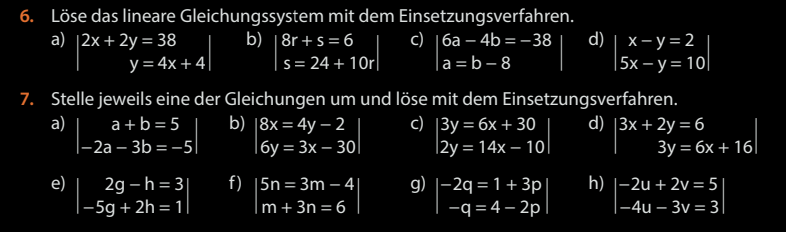 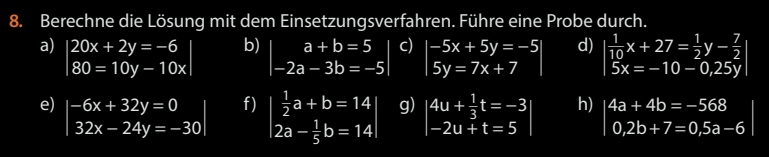 Fun20
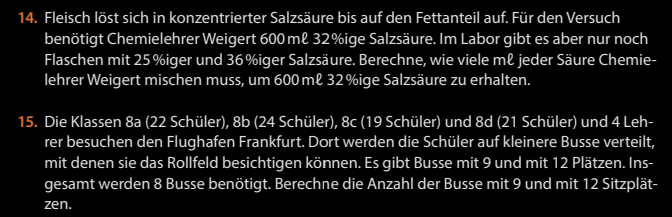